Цели лекции:
Знакомство с временным представлением детерминированных сигналов;
Знакомство с автокорреляционной и взаимнокорреляционной функцией;
Знакомство с основными понятиями и терминами в области случайных сигналов
.
1
Корреляционный анализ.
Корреляционный анализ дает возможность установить в сигналах наличие определенной связи изменения значений сигналов по независимой переменной, то есть, когда большие значения одного сигнала связаны с большими значениями другого сигнала или, наоборот, малые значения одного сигнала связаны с большими значениями другого или данные двух сигналов никак не связаны.Смысл корреляционного анализа состоит в количественном измерении степени сходства различных сигналов. Корреляционная функция детерминированного сигнала с конечной энергией представляет собой интеграл от произведения двух копий сигнала, сдвинутых относительно друг друга на время r.
2
Автокорреляционная функция
Корреляционная функция показывает степень сходства между сигналом и его сдвинутой копией, чем больше значение корреляционной функции, тем это сходство сильнее.
3
АКФ прямоугольного импульса
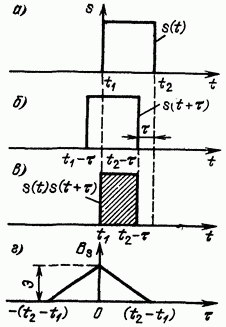 4
АКФ периодических сигналов
Корреляционная функция периодических сигналов:
5
АКФ периодических сигналов
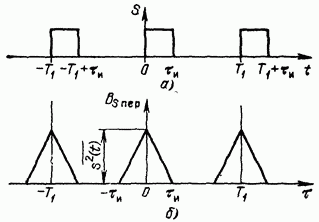 6
АКФ для  пачки импульсов
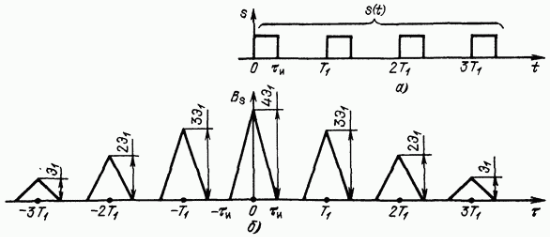 7
Свойства АКФ
Корреляционная функция обладает следующими свойствами:
1. При τ= 0 автокорреляционная функция принимает наибольшее значение, равное энергии сигнала:
.
2. Автокорреляционная функция является четной функцией временного сдвига τ
8
Свойства АКФ3.  С ростом τ АКФ убывает до 0.4. Если сигнал не содержит разрывов, то непрерывная функция.5. Если сигнал является электрическим напряжением, то корреляционная функция имеет размерность     .
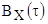 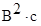 9
Взаимнокорреляционная функция (ВКФ).
В отличие от автокорреляционной функции взаимнокорреляционная функция определяет степень схожести копий двух различных сигналов x(t) и y(t), сдвинутых на время τ друг относительно друга:
10
Свойства ВКФ
Взаимнокорреляционная функция обладает следующими свойствами:
1. При τ = 0 взаимнокорреляционная функция принимает значение, равное взаимной энергии сигналов, то есть энергии их взаимодействия:
11
Свойства ВКФ
,
2. При любом τ имеет место соотношение:
12
Свойства ВКФ
.
3. Изменение знака временного сдвига равносильно взаимной перестановке сигналов:
4. С ростом τ взаимнокорреляционная функция хотя и не монотонно, но убывает до нуля:
5. Значение взаимнокорреляционной функции в нуле
         ничем не выделяется среди других значений .
13
Случайные сигналы1. Основные характеристики.2. Энергетический спектр и корреляционная функция.3. Примеры случайных сигналов, используемых в связи.
14
1. Основные характеристики случайных сигналов
Любой сигнал, несущий в себе информацию должен рассматриваться как случайный. Для характеристики и анализа случайного сигнала применяется статистический подход.
    В качестве основных характеристик принимают:
Закон распределения вероятностей;
Спектральное распределение мощности сигнала.
15
Основные характеристики случайных сигналов
Закон распределения вероятностей позволяет найти относительное время пребывания величины сигнала в определенном интервале уровней, отношения max значений к среднеквадратическому и другим параметрам сигнала.
    Спектральная характеристика дает распределение средней мощности сигнала по частотам. 
     Информацию об отдельных составляющих спектра (амплитуде и фазе) cпектральная характеристика случайного процесса не дает.
16
Случайный процесс
Случайный процесс – совокупность функций времени, подчиняющихся некоторой общей для них статистической закономерности.
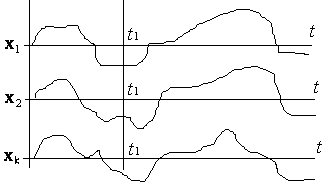 17
Характеристики случайных величин
*Для момента времени t вероятность того, что величина Х попадет в интервал  [a,b]: 



   где            - одномерная плотность случайной величины,  
           Pt1  - интегральная вероятность.
    Вероятность того, что x будет в пределах от xmin до xmax равна 1.
*Если известна одномерная плотность вероятности, то можно определить параметры случайных величин, то есть усреднение по множеству реализаций в фиксированный момент времени.
18
Основные параметры случайного процесса
-Среднее значение, математическое ожидание (первый момент):

-Средний квадрат (второй момент):

-Дисперсия – среднеквадратическое отклонение:


< > обозначают усреднение по множеству реализаций.
19
Корреляционная функция случайного процесса
Корреляционная функция случайного процесса  - статистически усредненное произведение значений случайных функций  в момент времени t1  и t2 : 


При t1 =t2
20
Основные характеристики случайных сигналов
Закон распределения вероятностей позволяет найти относительное время пребывания величины сигнала в определенном интервале уровней, отношения max значений к среднеквадратическому и другим параметрам сигнала.
    Спектральная характеристика дает распределение средней мощности сигнала по частотам. 
     Информацию об отдельных составляющих спектра (амплитуде и фазе) cпектральная характеристика случайного процесса не дает.
21
Случайный процесс
Случайный процесс – совокупность функций времени, подчиняющихся некоторой общей для них статистической закономерности.
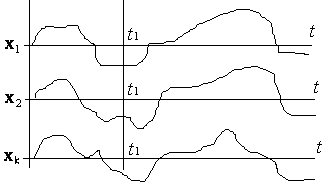 22
Характеристики случайных величин
*Для момента времени t вероятность того, что величина Х попадет в интервал  [a,b]: 



   где            - одномерная плотность случайной величины,  
           Pt1  - интегральная вероятность.
    Вероятность того, что x будет в пределах от xmin до xmax равна 1.
*Если известна одномерная плотность вероятности, то можно определить параметры случайных величин, то есть усреднение по множеству реализаций в фиксированный момент времени.
23
Основные параметры случайного процесса
-Среднее значение, математическое ожидание (первый момент):

-Средний квадрат (второй момент):

-Дисперсия – среднеквадратическое отклонение:


< > обозначают усреднение по множеству реализаций.
24
Корреляционная функция случайного процесса
Корреляционная функция случайного процесса  - статистически усредненное произведение значений случайных функций  в момент времени t1  и t2 : 


При t1 =t2
25
Стационарные случайные процессы
Строго стационарным называется случайный процесс, если его многомерная плотность вероятности  

    зависит только от интервалов t2 –t1,  t3 –t1 …и не зависит от положения этих интервалов.
    Случайный процесс стационарен в широком смысле, если от времени не зависят только одномерная и двумерная плотность вероятности.
26
Характеристики случайного процесса стационарного в широком смысле:
среднее значение;
средний квадрат;
дисперсия 
   не зависят от времени.
   Корреляционная функция зависит от
27
Эргодический случайный  процесс
Если вероятностные характеристики по множеству реализаций эквивалентны вероятностным характеристикам, полученным усреднением по времени одной бесконечно длинной реализации, то такой процесс называется эргодическим.
28
Характеристики эргодического случайного процесса
29
Нормальный (гауссов) случайный процесс
Одномерная плотность вероятности: 


Интегральная плотность вероятности :
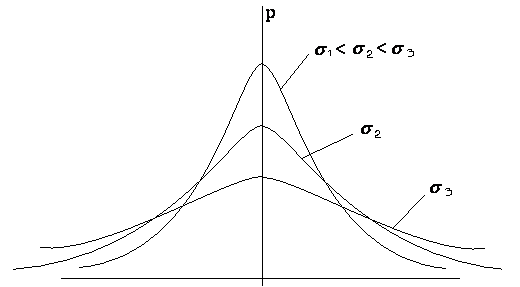 30
Основные характеристики случайных сигналов
Закон распределения вероятностей позволяет найти относительное время пребывания величины сигнала в определенном интервале уровней, отношения max значений к среднеквадратическому и другим параметрам сигнала.
    Спектральная характеристика дает распределение средней мощности сигнала по частотам. 
     Информацию об отдельных составляющих спектра (амплитуде и фазе) cпектральная характеристика случайного процесса не дает.
31
Случайный процесс
Случайный процесс – совокупность функций времени, подчиняющихся некоторой общей для них статистической закономерности.
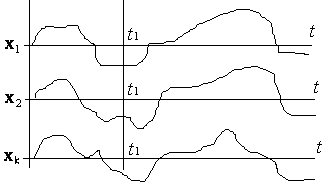 32
Характеристики случайных величин
*Для момента времени t вероятность того, что величина Х попадет в интервал  [a,b]: 



   где            - одномерная плотность случайной величины,  
           Pt1  - интегральная вероятность.
    Вероятность того, что x будет в пределах от xmin до xmax равна 1.
*Если известна одномерная плотность вероятности, то можно определить параметры случайных величин, то есть усреднение по множеству реализаций в фиксированный момент времени.
33
Основные параметры случайного процесса
-Среднее значение, математическое ожидание (первый момент):

-Средний квадрат (второй момент):

-Дисперсия – среднеквадратическое отклонение:


< > обозначают усреднение по множеству реализаций.
34
Корреляционная функция случайного процесса
Корреляционная функция случайного процесса  - статистически усредненное произведение значений случайных функций  в момент времени t1  и t2 : 


При t1 =t2
35
Стационарные случайные процессы
Строго стационарным называется случайный процесс, если его многомерная плотность вероятности  

    зависит только от интервалов t2 –t1,  t3 –t1 …и не зависит от положения этих интервалов.
    Случайный процесс стационарен в широком смысле, если от времени не зависят только одномерная и двумерная плотность вероятности.
36
Характеристики случайного процесса стационарного в широком смысле:
среднее значение;
средний квадрат;
дисперсия 
   не зависят от времени.
   Корреляционная функция зависит от
37
Эргодический случайный  процесс
Если вероятностные характеристики по множеству реализаций эквивалентны вероятностным характеристикам, полученным усреднением по времени одной бесконечно длинной реализации, то такой процесс называется эргодическим.
38
Характеристики эргодического случайного процесса
39
Нормальный (гауссов) случайный процесс
Одномерная плотность вероятности: 


Интегральная плотность вероятности :
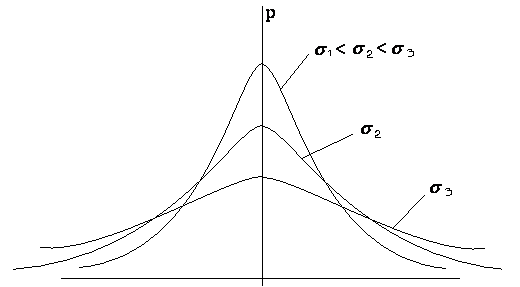 40
Интегральная плотность вероятности -вероятность попадания  случайной величины х в интервал [a,b], определяется отношением времени, в течении которого х находится в диапазоне [a,b] к общему времени наблюдения (используется в приборах для определения плотности вероятности).
41
Данные о распределении вероятностей не дают представления о поведении функции во времени. 
   Одинаковую одномерную плотность вероятности могут иметь и низкочастотный шум и шум со спектром в узкой полосе с центральной частью .
   Двумерная плотность вероятности для этих сигналов будет отлична.
42
2. Спектральные характеристики случайного процесса
Подход: 
   Каждая реализация случайного процесса имеет спектральную характеристику и она различна для каждой реализации.
   Если усреднить спектр, то получим нулевой спектр из-за случайности и независимости фаз отдельных спектральных составляющих.
   Средний квадрат не зависит от соотношения фаз спектральных составляющих, поэтому в качестве спектральной характеристики случайного процесса используют спектральную плотность среднего квадрата.
43
Спектральные характеристики случайного процесса
Спектральная плотность средней мощности – это средняя мощность, приходящаяся на 1 Гц при заданной частоте w.
Спектральная плотность G(w) – энергетический спектр функции х(t).
44
Спектральные характеристики случайного процесса
Для отдельной реализации случайного процесса на интервале Т:


   где Gk(w) – спектральная плотность средней мощности k-й реализации.
Gk(w) необходимо усреднить по множеству реализаций.
45
Основные характеристики случайных сигналов
Закон распределения вероятностей позволяет найти относительное время пребывания величины сигнала в определенном интервале уровней, отношения max значений к среднеквадратическому и другим параметрам сигнала.
    Спектральная характеристика дает распределение средней мощности сигнала по частотам. 
     Информацию об отдельных составляющих спектра (амплитуде и фазе) cпектральная характеристика случайного процесса не дает.
46
Случайный процесс
Случайный процесс – совокупность функций времени, подчиняющихся некоторой общей для них статистической закономерности.
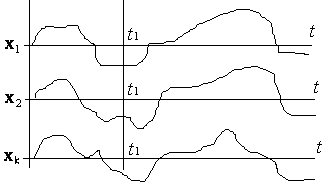 47
Характеристики случайных величин
*Для момента времени t вероятность того, что величина Х попадет в интервал  [a,b]: 



   где            - одномерная плотность случайной величины,  
           Pt1  - интегральная вероятность.
    Вероятность того, что x будет в пределах от xmin до xmax равна 1.
*Если известна одномерная плотность вероятности, то можно определить параметры случайных величин, то есть усреднение по множеству реализаций в фиксированный момент времени.
48
Основные параметры случайного процесса
-Среднее значение, математическое ожидание (первый момент):

-Средний квадрат (второй момент):

-Дисперсия – среднеквадратическое отклонение:


< > обозначают усреднение по множеству реализаций.
49
Корреляционная функция случайного процесса
Корреляционная функция случайного процесса  - статистически усредненное произведение значений случайных функций  в момент времени t1  и t2 : 


При t1 =t2
50
Стационарные случайные процессы
Строго стационарным называется случайный процесс, если его многомерная плотность вероятности  

    зависит только от интервалов t2 –t1,  t3 –t1 …и не зависит от положения этих интервалов.
    Случайный процесс стационарен в широком смысле, если от времени не зависят только одномерная и двумерная плотность вероятности.
51
Характеристики случайного процесса стационарного в широком смысле:
среднее значение;
средний квадрат;
дисперсия 
   не зависят от времени.
   Корреляционная функция зависит от
52
Эргодический случайный  процесс
Если вероятностные характеристики по множеству реализаций эквивалентны вероятностным характеристикам, полученным усреднением по времени одной бесконечно длинной реализации, то такой процесс называется эргодическим.
53
Характеристики эргодического случайного процесса
54
Нормальный (гауссов) случайный процесс
Одномерная плотность вероятности: 


Интегральная плотность вероятности :
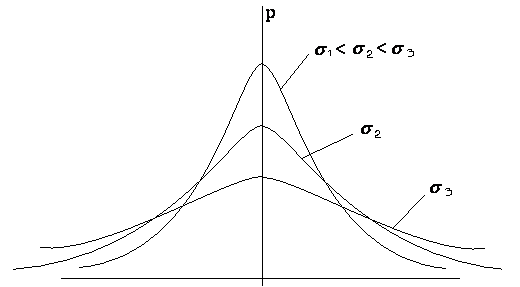 55
Интегральная плотность вероятности -вероятность попадания  случайной величины х в интервал [a,b], определяется отношением времени, в течении которого х находится в диапазоне [a,b] к общему времени наблюдения (используется в приборах для определения плотности вероятности).
56
Данные о распределении вероятностей не дают представления о поведении функции во времени. 
   Одинаковую одномерную плотность вероятности могут иметь и низкочастотный шум и шум со спектром в узкой полосе с центральной частью .
   Двумерная плотность вероятности для этих сигналов будет отлична.
57
2. Спектральные характеристики случайного процесса
Подход: 
   Каждая реализация случайного процесса имеет спектральную характеристику и она различна для каждой реализации.
   Если усреднить спектр, то получим нулевой спектр из-за случайности и независимости фаз отдельных спектральных составляющих.
   Средний квадрат не зависит от соотношения фаз спектральных составляющих, поэтому в качестве спектральной характеристики случайного процесса используют спектральную плотность среднего квадрата.
58
Спектральные характеристики случайного процесса
Спектральная плотность средней мощности – это средняя мощность, приходящаяся на 1 Гц при заданной частоте w.
Спектральная плотность G(w) – энергетический спектр функции х(t).
59
Спектральные характеристики случайного процесса
Для отдельной реализации случайного процесса на интервале Т:


   где Gk(w) – спектральная плотность средней мощности k-й реализации.
Gk(w) необходимо усреднить по множеству реализаций.
60
Соотношение между энергетическим спектром и корреляционной функцией случайного процесса
Теорема Винера- Хинчина:



Следствие: чем шире энергетический спектр случайного процесса, тем меньше интервал корреляции, т.е.
61
3. Характеристики белого шума
Белым шумом называется случайный процесс, энергетический спектр которого равномерен на всех частотах:

Тогда:
   Для белого шума  бесконечным и равномерным спектром корреляционная функция равна нулю для всех значений     , кроме нуля, при котором
62
Белый гауссов шум
Шум - случайный процесс, имеющий нормальное распределение плотности вероятности и равномерный энергетический спектр.
   Пример 1- Характеристики широкополосного шума (нормальный стационарный процесс с нулевым средним -матожидание равно 0, среднеквадратическое отклонение    ,   дисперсия      ), энергетический спектр равномерен в полосе от 0 до f1, Гц.
63
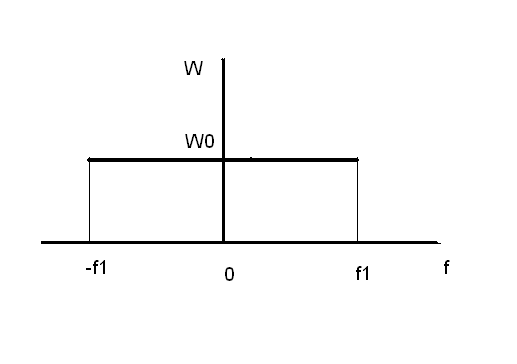 64
Если рассмотреть шум в полосе
   то  
   

Закон изменения корреляционной функции такой же, но частота другая.





    Сужение спектра шума приводит к растяжению графика корреляционной функции (ноль в точке 1/f1).
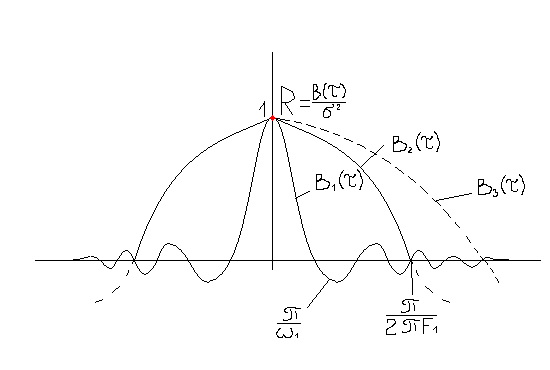 65
Основные характеристики случайных сигналов
Закон распределения вероятностей позволяет найти относительное время пребывания величины сигнала в определенном интервале уровней, отношения max значений к среднеквадратическому и другим параметрам сигнала.
    Спектральная характеристика дает распределение средней мощности сигнала по частотам. 
     Информацию об отдельных составляющих спектра (амплитуде и фазе) cпектральная характеристика случайного процесса не дает.
66
Случайный процесс
Случайный процесс – совокупность функций времени, подчиняющихся некоторой общей для них статистической закономерности.
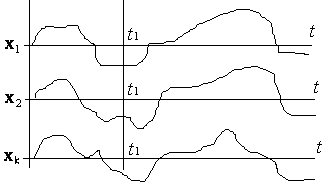 67
Характеристики случайных величин
*Для момента времени t вероятность того, что величина Х попадет в интервал  [a,b]: 



   где            - одномерная плотность случайной величины,  
           Pt1  - интегральная вероятность.
    Вероятность того, что x будет в пределах от xmin до xmax равна 1.
*Если известна одномерная плотность вероятности, то можно определить параметры случайных величин, то есть усреднение по множеству реализаций в фиксированный момент времени.
68
Основные параметры случайного процесса
-Среднее значение, математическое ожидание (первый момент):

-Средний квадрат (второй момент):

-Дисперсия – среднеквадратическое отклонение:


< > обозначают усреднение по множеству реализаций.
69
Корреляционная функция случайного процесса
Корреляционная функция случайного процесса  - статистически усредненное произведение значений случайных функций  в момент времени t1  и t2 : 


При t1 =t2
70
Стационарные случайные процессы
Строго стационарным называется случайный процесс, если его многомерная плотность вероятности  

    зависит только от интервалов t2 –t1,  t3 –t1 …и не зависит от положения этих интервалов.
    Случайный процесс стационарен в широком смысле, если от времени не зависят только одномерная и двумерная плотность вероятности.
71
Характеристики случайного процесса стационарного в широком смысле:
среднее значение;
средний квадрат;
дисперсия 
   не зависят от времени.
   Корреляционная функция зависит от
72
Эргодический случайный  процесс
Если вероятностные характеристики по множеству реализаций эквивалентны вероятностным характеристикам, полученным усреднением по времени одной бесконечно длинной реализации, то такой процесс называется эргодическим.
73
Характеристики эргодического случайного процесса
74
Нормальный (гауссов) случайный процесс
Одномерная плотность вероятности: 


Интегральная плотность вероятности :
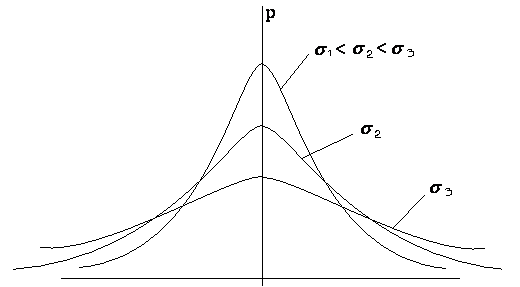 75
Интегральная плотность вероятности -вероятность попадания  случайной величины х в интервал [a,b], определяется отношением времени, в течении которого х находится в диапазоне [a,b] к общему времени наблюдения (используется в приборах для определения плотности вероятности).
76
Данные о распределении вероятностей не дают представления о поведении функции во времени. 
   Одинаковую одномерную плотность вероятности могут иметь и низкочастотный шум и шум со спектром в узкой полосе с центральной частью .
   Двумерная плотность вероятности для этих сигналов будет отлична.
77
2. Спектральные характеристики случайного процесса
Подход: 
   Каждая реализация случайного процесса имеет спектральную характеристику и она различна для каждой реализации.
   Если усреднить спектр, то получим нулевой спектр из-за случайности и независимости фаз отдельных спектральных составляющих.
   Средний квадрат не зависит от соотношения фаз спектральных составляющих, поэтому в качестве спектральной характеристики случайного процесса используют спектральную плотность среднего квадрата.
78
Спектральные характеристики случайного процесса
Спектральная плотность средней мощности – это средняя мощность, приходящаяся на 1 Гц при заданной частоте w.
Спектральная плотность G(w) – энергетический спектр функции х(t).
79
Спектральные характеристики случайного процесса
Для отдельной реализации случайного процесса на интервале Т:


   где Gk(w) – спектральная плотность средней мощности k-й реализации.
Gk(w) необходимо усреднить по множеству реализаций.
80
Соотношение между энергетическим спектром и корреляционной функцией случайного процесса
Теорема Винера- Хинчина:



Следствие: чем шире энергетический спектр случайного процесса, тем меньше интервал корреляции, т.е.
81
3. Характеристики белого шума
Белым шумом называется случайный процесс, энергетический спектр которого равномерен на всех частотах:

Тогда:
   Для белого шума  бесконечным и равномерным спектром корреляционная функция равна нулю для всех значений     , кроме нуля, при котором
82
Белый гауссов шум
Шум - случайный процесс, имеющий нормальное распределение плотности вероятности и равномерный энергетический спектр.
   Пример 1- Характеристики широкополосного шума (нормальный стационарный процесс с нулевым средним -матожидание равно 0, среднеквадратическое отклонение    ,   дисперсия      ), энергетический спектр равномерен в полосе от 0 до f1, Гц.
83
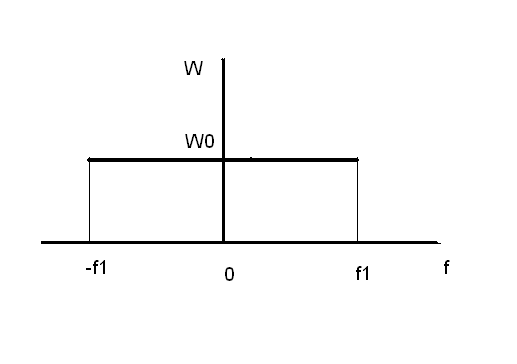 84
Если рассмотреть шум в полосе
   то  
   

Закон изменения корреляционной функции такой же, но частота другая.





    Сужение спектра шума приводит к растяжению графика корреляционной функции (ноль в точке 1/f1).
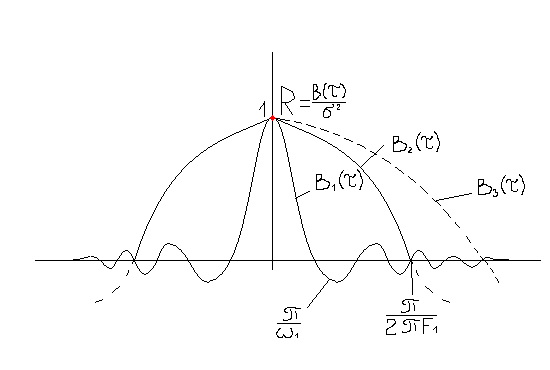 85
Узкополосный шум
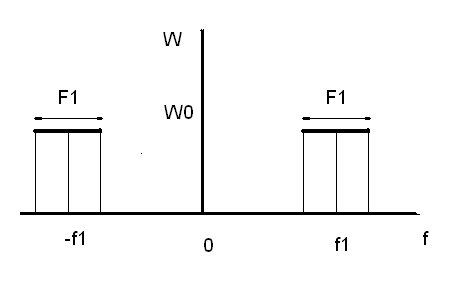 Огибающая корреляционной функции узкополосного шума совпадает по форме с шумом с полосой F1, но в два раза шире. Высокочастотное заполнение имеет частоту f0 = f1 – центральная частота спектра.
86
Так как огибающая корреляции функции случайной величины зависит от F1    (это функция частоты), то огибающая шумового колебания: 
случайная величина, 
изменяется во времени относительно медленно, подобно функции времени, спектр которой ограничен частотой . Вид шумового колебания.
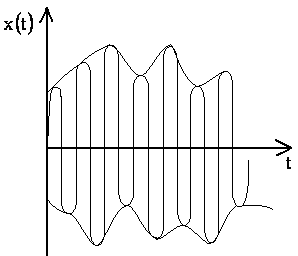 87
Шум с узкополосным спектром следует представлять себе как высокочастотное 
колебание с медленно (по сравнению с частотой    ) изменяющейся амплитудой и фазой: 

где     - центральная частота спектра.
   Все параметры колебания: амплитуда, фаза, частота являются случайными функциями времени.
88
Узкополосный случайный процесс
Реализацию случайного процесса можно представить в виде почти гармонического колебания:

Частота w0  выбрана таким образом, чтобы она не зависела от t.
Все параметры огибающая    , фаза    , частота                    -  случайные, медленно меняющиеся функции времени.
89
Рассмотрим стационарный эргодический процесс с нормальным законом распределения вероятностей. Этот закон характеризует распределение мгновенных значений случайной величины.
Законы распределения огибающей, мгновенной частоты и фазы  характеризуются законами распределения, отличающимися от нормального.
90
Спасибо за внимание!
91